How to Find a Cigna Provider
www.cigna.com
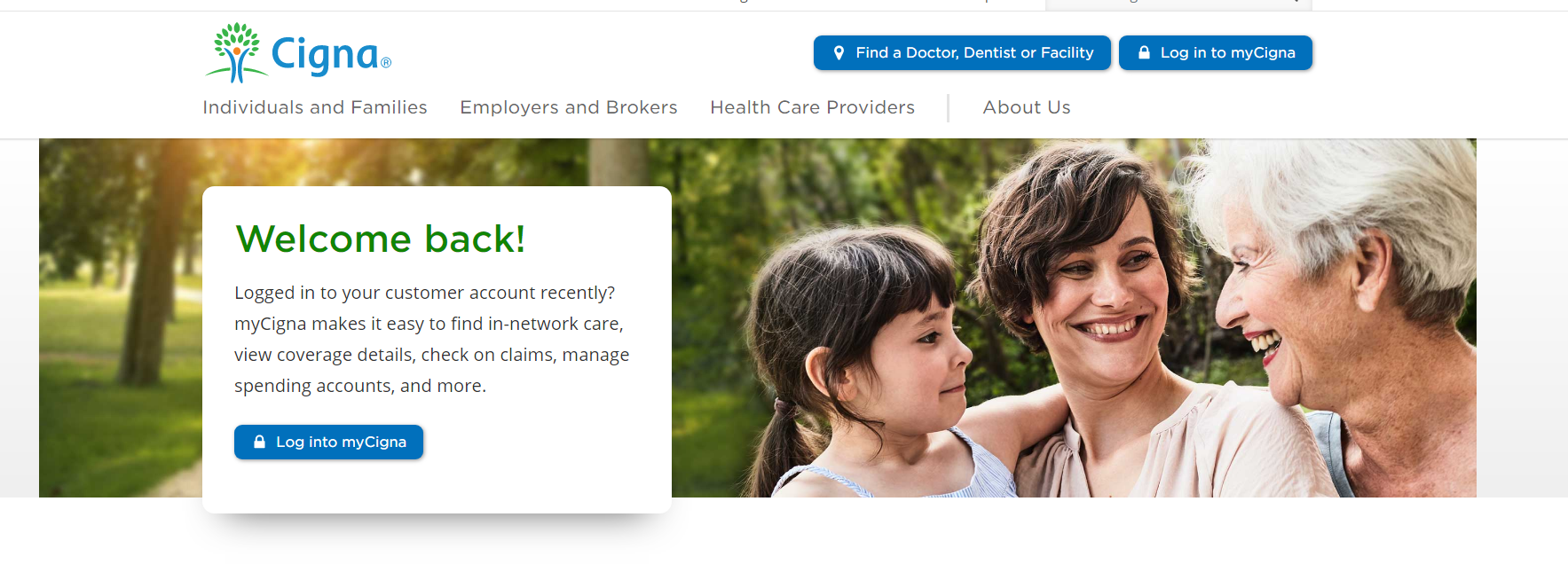 Confidential, unpublished property of Cigna. Do not duplicate or distribute. Use and distribution limited solely to authorized personnel. © 2016 Cigna
1
How to Find a Cigna Provider
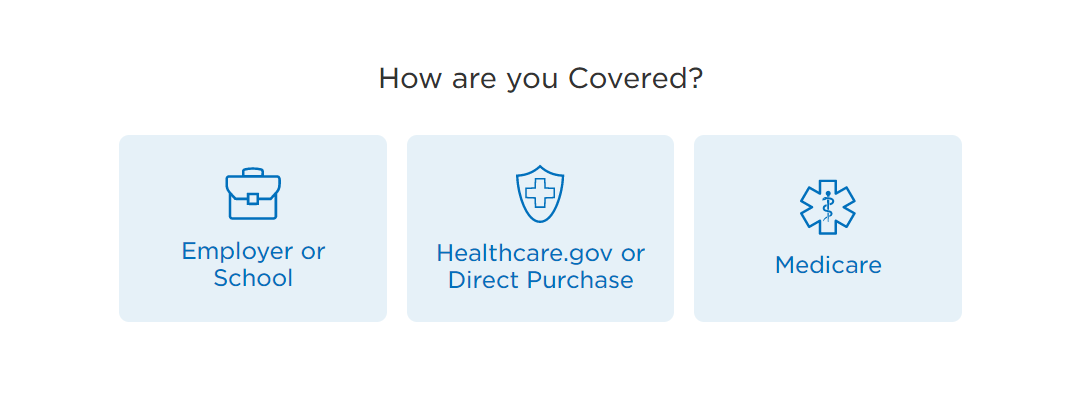 Confidential, unpublished property of Cigna. Do not duplicate or distribute. Use and distribution limited solely to authorized personnel. © 2016 Cigna
2
How to Find a Cigna Provider
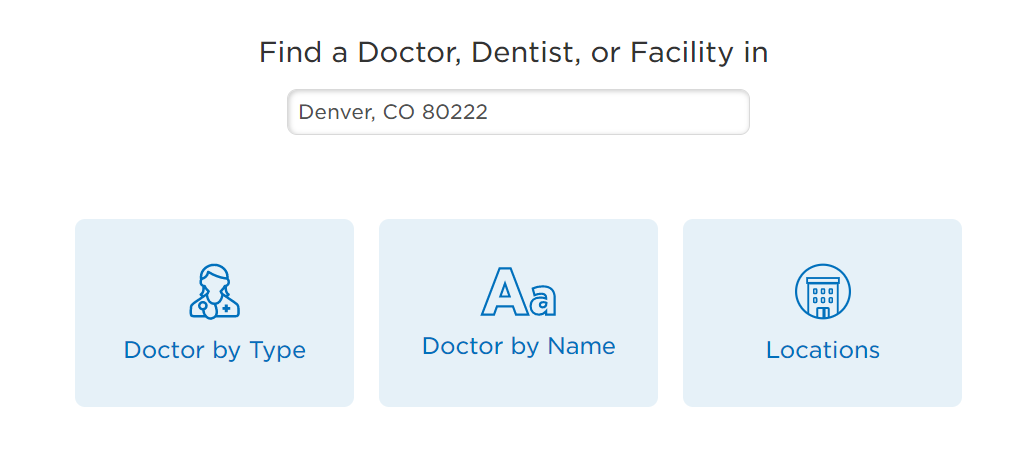 Enter the address, city or zip code for the provider or area you’re looking for
If you have a specific provider you’re looking for, select Doctor by Name
Confidential, unpublished property of Cigna. Do not duplicate or distribute. Use and distribution limited solely to authorized personnel. © 2016 Cigna
3
How to Find a Cigna Provider in the LocalPlus Network
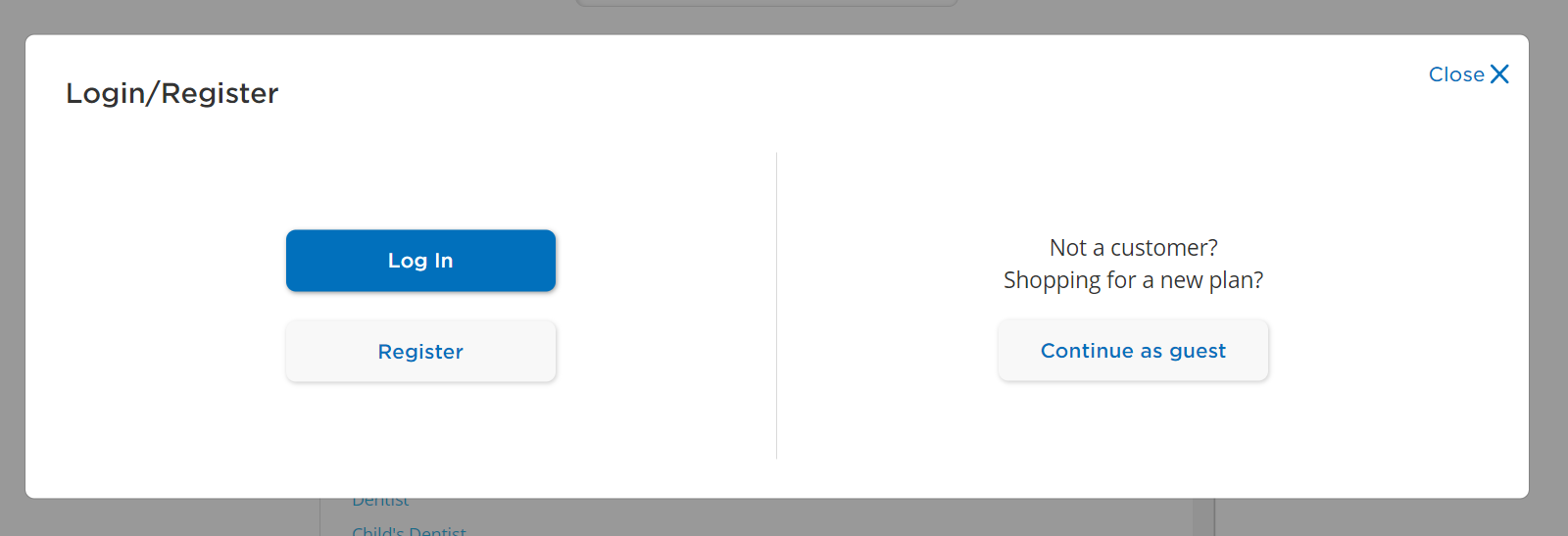 Click on Continue as guest, so you can search for a provider in the LocalPlus network
Confidential, unpublished property of Cigna. Do not duplicate or distribute. Use and distribution limited solely to authorized personnel. © 2016 Cigna
4
How to Find a Cigna Provider in the LocalPlus Network
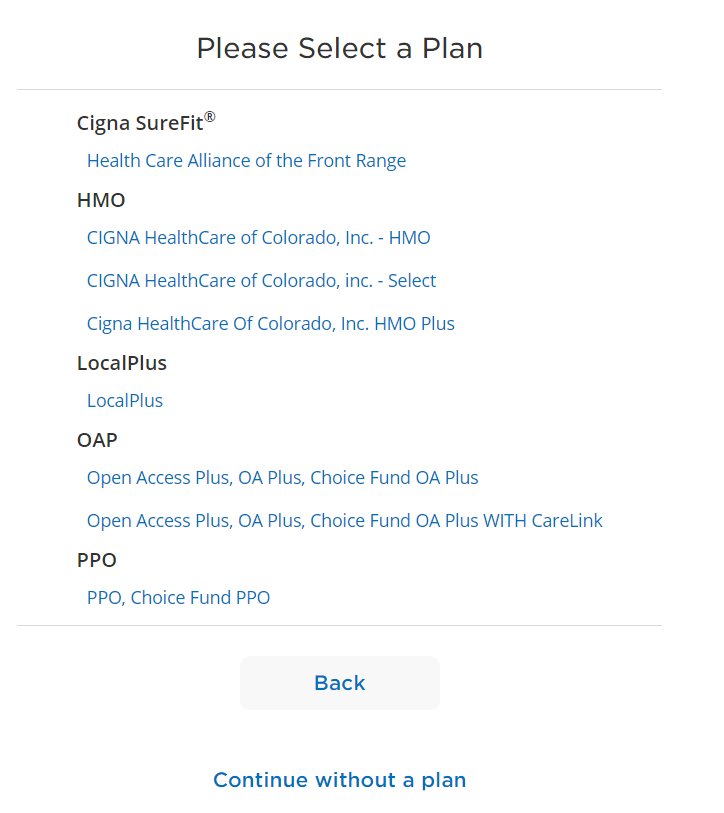 Click on LocalPlus to see a list of providers available in this network
Confidential, unpublished property of Cigna. Do not duplicate or distribute. Use and distribution limited solely to authorized personnel. © 2016 Cigna
5
How to Find a Cigna Provider in the LocalPlus Network
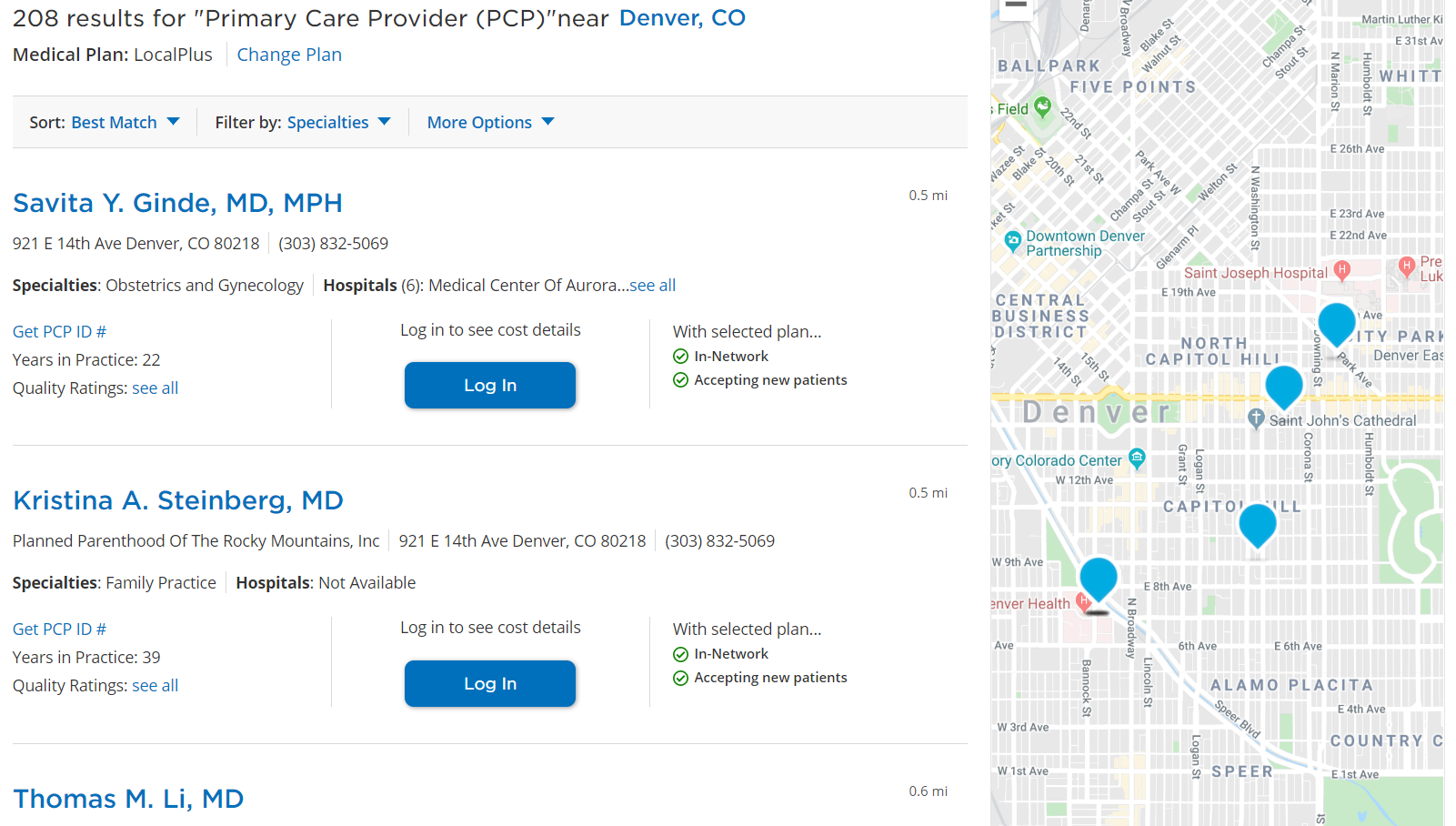 Scroll through the list provided to find out more information about each provider in the network.  You can also see where they are located based on the map.
Confidential, unpublished property of Cigna. Do not duplicate or distribute. Use and distribution limited solely to authorized personnel. © 2016 Cigna
6
How to Find a Cigna Provider in the LocalPlus Network
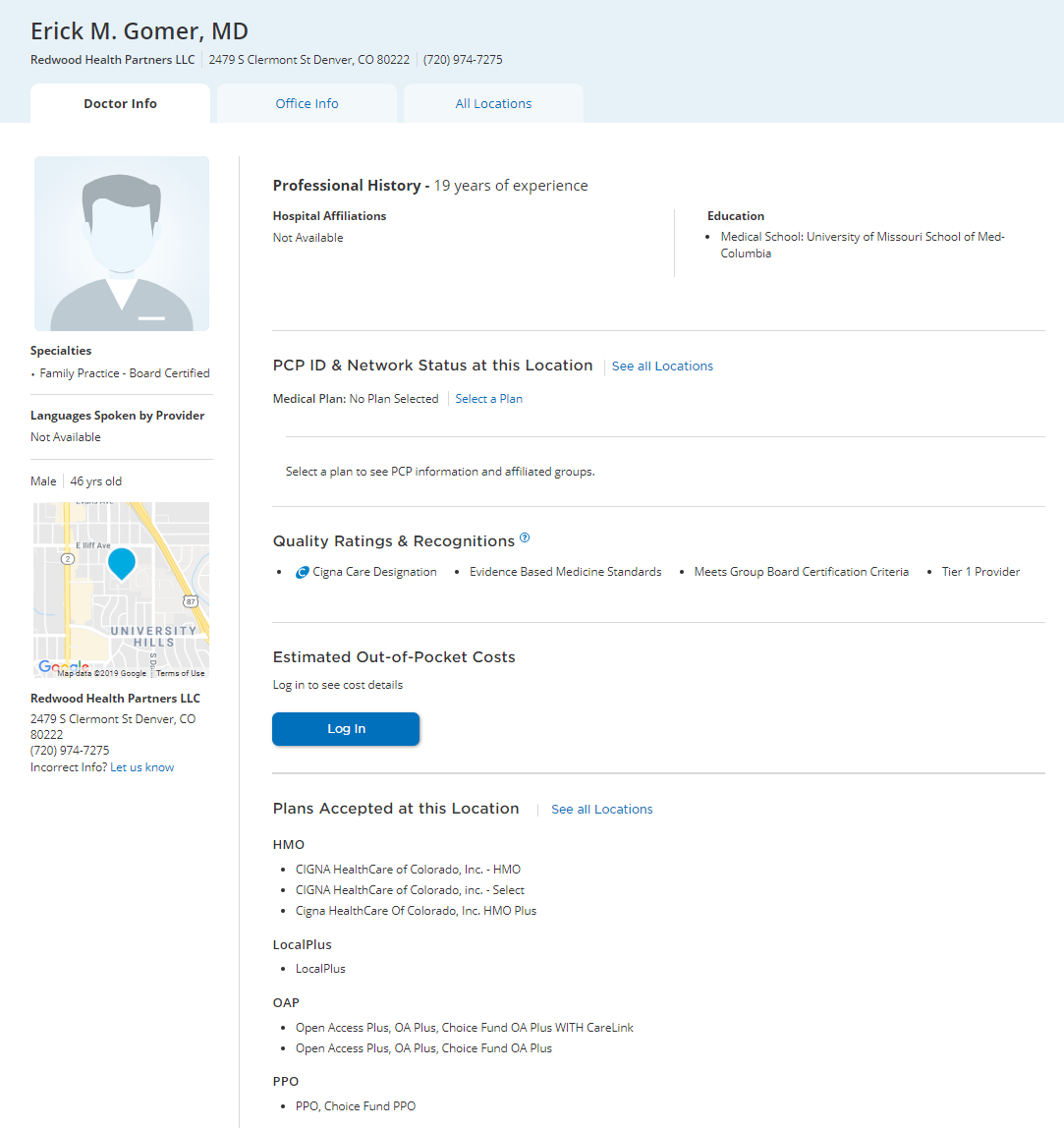 2
When you see the blue “c” icon, that indicates a provider with Cigna Care Designation. These providers are considered to be highest in quality and cost-efficiency.
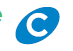 1
A list of all plans accepted by the provider will display. For your medical plan coverage, you’ll want to look for LocalPlus or Open Access Plus indicated by the arrow below.
Confidential, unpublished property of Cigna. Do not duplicate or distribute. Use and distribution limited solely to authorized personnel. © 2018 Cigna
7